Source Code to Executable
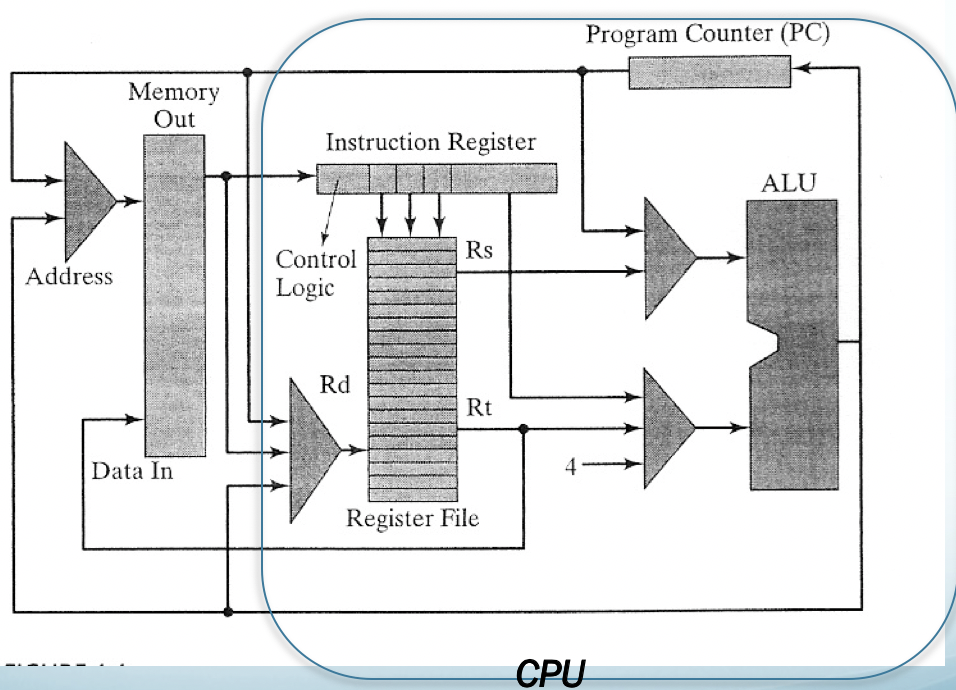 Assembler
(as)
Linker
(ld)
Pre-
processor
(cpp)
Compiler
(cc1)
hello.s
hello
hello.c
Executable
object
program
(binary)
Assembly
program
(text)
Source
program
(text)
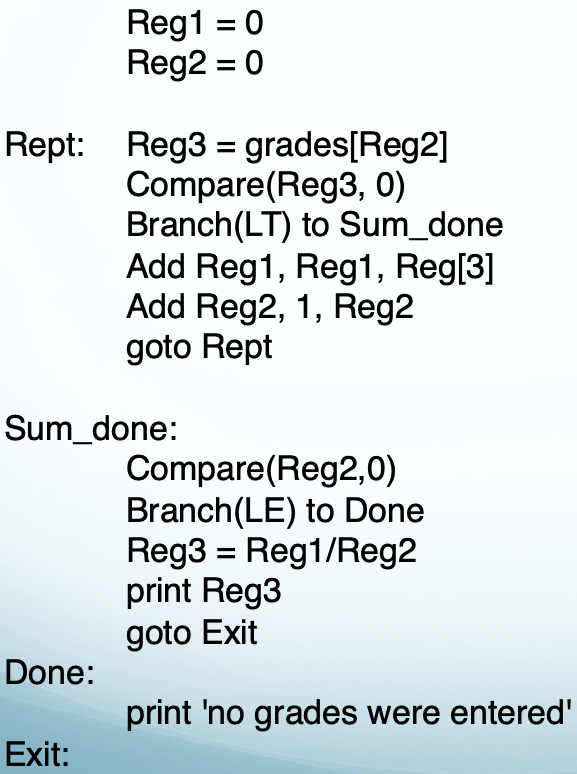 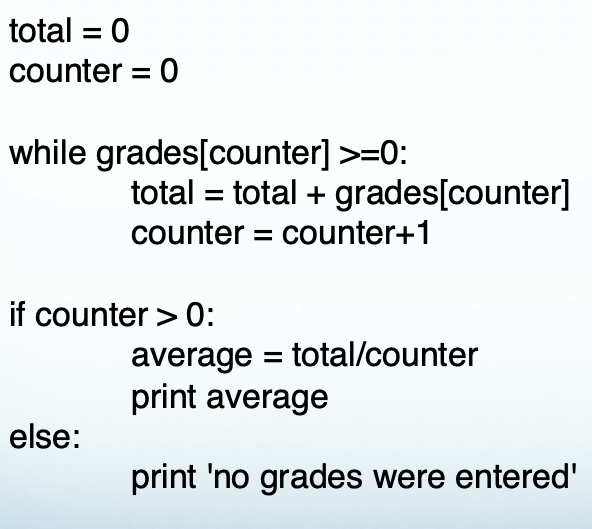 PC (Program Counter)
IP (Instruction Pointer)


Instruction Format, Syntax
Assembler
What does an assembler do ?
Translate one assembly instruction to a machine code(s)
main:
Loop:     sw	$0, DEFN($0)
               jal	getline
               la		$s0, inBUF
               lb	$t0, ($s0)
               lb	$t1, DOLLAR($0)
               beq	$t0, $t1, Loop

               lb	$t1, L($0)
               bne	$t0, $t1, get_tok
               li	$s0, 1
               sw	$s0, DEFN($0)

get_tok:
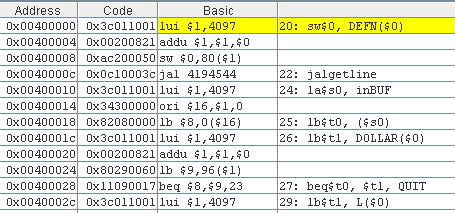 Assembler
How does assembler do it ?
LOC (Location Counter) – memory address of the instruction being assembled (similar to program counter)
Steps
0 – scan a line to tokens
1 – process LABEL
2 – map Operator to machine code template
Assembler
Steps
0 – scan a line to tokens
1 – process LABEL
2 – map Operator to machine code template
3 – process Operands
Registers
Replace by Reg Number

Literal
Easy

Variable (Label) (e.g. sw   $0, DEFN($0))
1010 11ss ssst tttt iiii iiii iiii iiii 
Backward Reference – simple
Forward Reference ==== PROBLEM
Symbol Table
Consider only variables
While not EOF
scan a line to tabToken[][3]
If a label, save label into tabSym with DEFN=1, VAL=LOC
skip Operator
Loop through operands
If a variable, save it in tabSym with DEFN=0, VAL=LOC
Else, skip
Clear tabToken, LOC+=4
Forward Reference
Loc      	instr              	assembled
    	b    exit          	------- xxxx

   	beq $t1, $t0, exit         ------- xxxx

1020	blez $s0, exit	------- xxxx

1030    exit: jr $ra		-----------
At LOC = 1000, 1010, 1020
Has no idea at which LOC exit will appear in label

What machine code do we generate in LOC at
	1000, 1010, 1020 ?
Forward Reference
Loc      	instr              	assembled
    	j    exit          	------ ff ff 

   	beq $t1, $t0, exit         ------ 1000

1020	blez $s0, exit	------ 1010

1030    exit: jr $ra		-----------
What machine code do we generate in LOC at
	1000, 1010, 1020 ?

	Address of the most recent appearance
Forward Reference
Status
F – First occurrence (search failure in symbol table)
A – Already defined (valid value of symbol)
D – Definition (appear in label)
Loc      	instr              	assembled

    	j    exit          	------ ff ff
Symbol   value   status
                             FAD

exit         1000      100
Symbol   value   status
                             FAD
exit         1000      100
                1010     000
Loc      	instr              	assembled
    	j    exit          	------ ff ff 

   	beq $t1, $t0, exit         ------ 1000
Forward Reference
Loc      	instr              	assembled

    	j    exit          	------ ff ff 

          beq $t1, $t0, exit         ----- 1000

1020	blez $s0, exit	----- 1010
Symbol   value   status
                             FAD

exit         1010      000
                1020
Symbol   value   status
                             FAD
exit         1020      000
                1030     001
Loc      	instr              	assembled
    	j    exit          	------ ff ff 

   	beq $t1, $t0, exit         ------ 1000

1020	blez $s0, exit	------ 1010

1030    exit: jr $ra		------------
Status Flags
F A D
F = 0 – symbol table search successful
           1 -- symbol table search failure

A = A || D

D = 1 – variable is a label
            0 – variable is found in operand
Forward Reference
Symbol not found
Assemble with 0xFFFF as offset
save the symbol with LOC as it value

Symbol found, but another forward ref.
Assemble with value in symTab as offset
Save LOC as value in symTab

Symbol found, new defintion
Assemble with offsets by tracing back pointers
Save LOC as value in symTab